Universal correlation between d and UV parameters + “model independent UV”
Hisakazu Minakata  IFT UAM/CSIC, Madrid
Ivan Martinez-Soler, HM, arXiv:1806.10152
(Fong, HM, Nunokawa, 1609.08623, 1712.02798)
Aug 16, 2018
Nufact2018@Virginia Tech
We see things converge
T2K see more and more preference of d ~ 3p/2 (NOvA ??)
T2K II (proposed, run until 2026) they could see CPV at ~3 s (expected for ~15x1021 POT)
d ~ 3p/2 is the best case for NOvA for mass ordering (see bi-P plot), will see mass hierarchy at ~3 s  
Already, Bari global analysis says “normal at 3 s ”
Everybody vs NOvA discrepancy about q23 seems resolved                   best fit near maximal
We must think about what is next?
My answer is “paradigm test”
Aug 16, 2018
Nufact2018@Virginia Tech
d=3p/2 (or –p/2) implies that we are at the tip of the ellipse           the best case for NOvA
P-\bar{P} bi-probability diagram, proposed by HM-H.Nunokawa, JHEP 2001
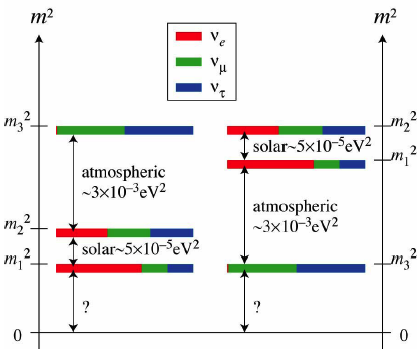 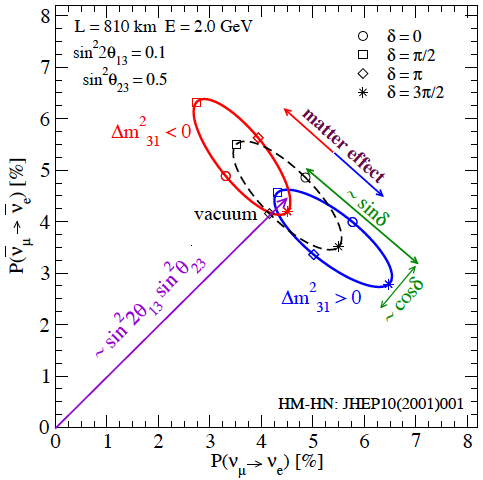 Sign of Dm231 distinguishes normal vs inverted mass ordering
d and sign Dm231 couple because (Dm231  - Dm231 , d p-d) symmetry in vacuum (JHEP 2001)
Aug 16, 2018
Nufact2018@Virginia Tech
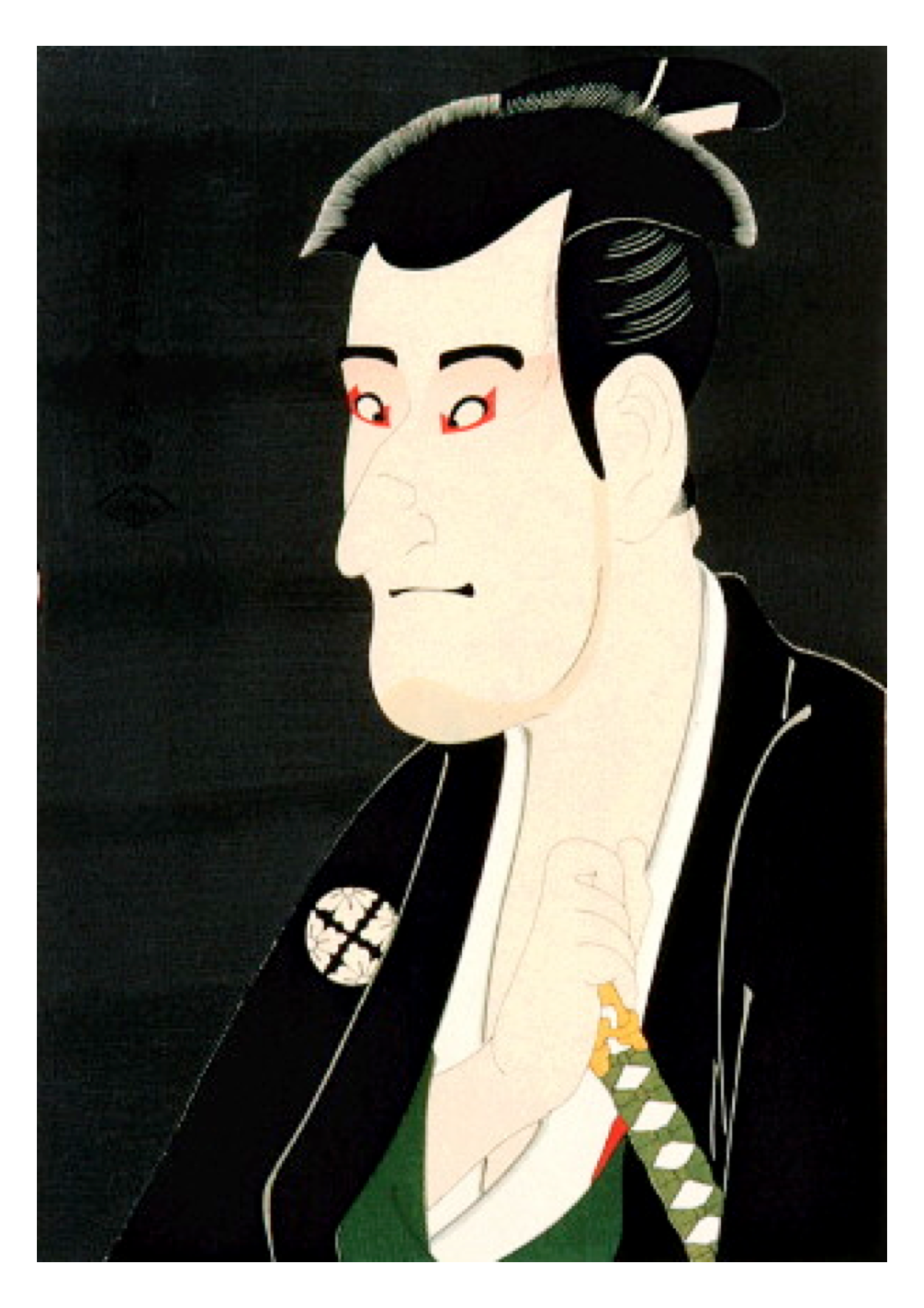 At where unitarity test needed
Aug 16, 2018
Nufact2018@Virginia Tech
In what circumstance, do we want to test unitarity ?
We don’t know what is NP that causes UV
Yet, we want to test unitarity
(If we know what is NP, we don’t need unitarity test. We can just go to the model of NP to confront it to experiments!)
The only way we could pursue is to prepare (as much as) model-independent framework for unitarity test
Aug 16, 2018
Nufact2018@Virginia Tech
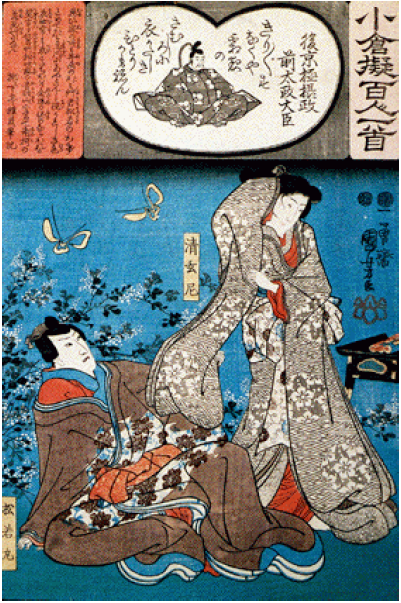 High vs low scale unitarity violation
Aug 16, 2018
Nufact2018@Virginia Tech
High- vs low-scale unitarity violation
High-scale UV
Low-scale UV
MNP >> electroweak scale
SU(2) x U(1) prevails 
stronger constraints from charged lepton sector 
m  e g, m  3e, etc. 
Traditional, like high scale seesaw
MNP << electroweak scale
No SU(2) x U(1)
Neutrino experiments can play important role
Various scenarios are proposed motivated by LSND-MiniBoone, DAMA, etc.
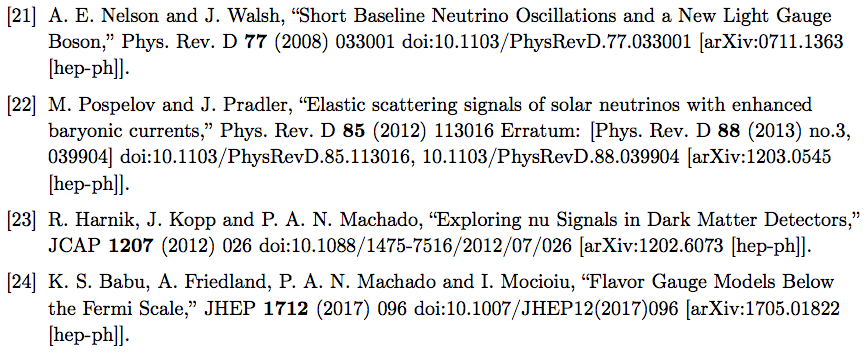 Aug 16, 2018
Nufact2018@Virginia Tech
High- vs low-scale unitarity violation
High-scale UV
Low-scale UV
lepton flavor universality: NO 
zero distance neutrino flavor transition: YES
Kinematical effect of sterile nu emission: YES (if kinematically allowed)
lepton flavor universality: YES
zero distance neutrino flavor transition: NO
Kinematical effect of sterile nu emission: YES
Aug 16, 2018
Nufact2018@Virginia Tech
High-energy unitarity violation
Antusch et al JHEP 2006
When high mass sector integrated out we have effective Lagrangian of light neutrinos and leptons but with unitarity violation
Aiming at model-independent formulation !!
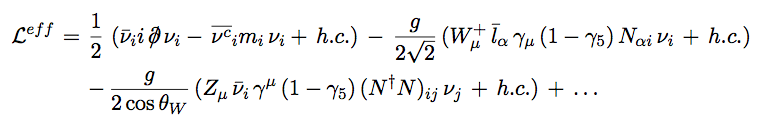 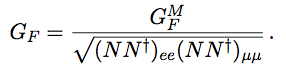 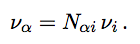 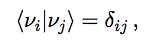 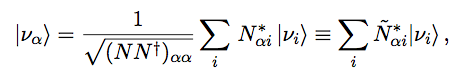 Flavor nu states NOT orthogonal with each other
Aug 16, 2018
Nufact2018@Virginia Tech
Flavor non-universality
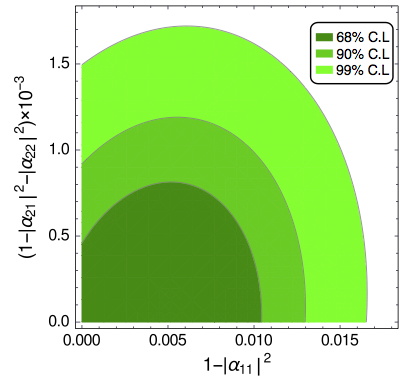 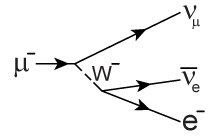 m  ni: Nmi*
ni nm: Nmi / √ (NN+)mm because 
<ni | nm> = Nmi / √ (NN+)mm 
Then,            = Si Nmi Nmi*/ √ (NN+)mm = √ (NN+)mm 
          Gm = GF √ (NN+)mm √ (NN+)ee
Escrihuela etal PRD2015
Aug 16, 2018
Nufact2018@Virginia Tech
d vs. alpha correlation
Aug 16, 2018
Nufact2018@Virginia Tech
Alpha parametrization
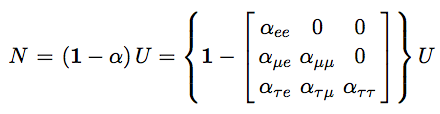 Enrique Fernandez-Martinez et al (Madrid) argue that a parametrization is better
The reason is that a less affect the values of MNS parameters: sounds like a good reason
Let us use  a !
9 parameters… too many… 
correlation between MNS & a parameters?
Aug 16, 2018
Nufact2018@Virginia Tech
Yes, there is correlation between the two
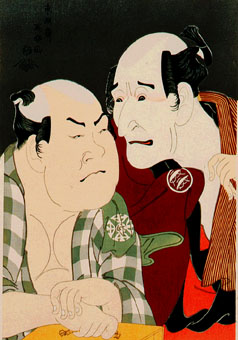 Aug 16, 2018
Nufact2018@Virginia Tech
Result first: d vs. alpha correlation
General formula for S matrix
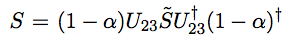 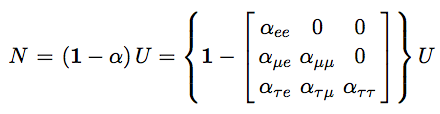 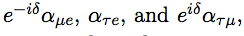 d and alpha always come in this combination!
Let us call “canonical phase combination”
What this relation means?
Aug 16, 2018
Nufact2018@Virginia Tech
Meaning of
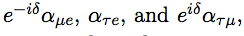 A bit unusual situation: NP parameter a is correlated with SM parameter d 
Framework of UV (=unitarity violation) itself knows how NP is related with SM                  mild, model-independent constraints on NP
UV is better defined framework than “NSI put in by hand” approach
Aug 16, 2018
Nufact2018@Virginia Tech
Helio-UV perturbation theory
Aug 16, 2018
Nufact2018@Virginia Tech
Digging out parameter correlations
Use perturbation theory 
small parameters 
1st one: e = Dm221 /Dm231  
2nd one: UV parameters = alpha’s 
        helio-UV Perturbation theory
Aug 16, 2018
Nufact2018@Virginia Tech
Vacuum mass eigenstate basis
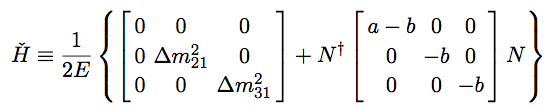 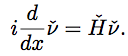 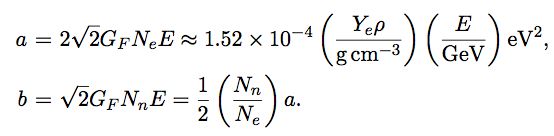 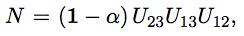 CP phases are concentrated to here
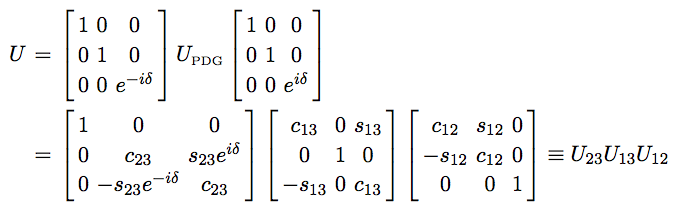 Aug 16, 2018
Nufact2018@Virginia Tech
U13U12 transformed basis: tilde basis
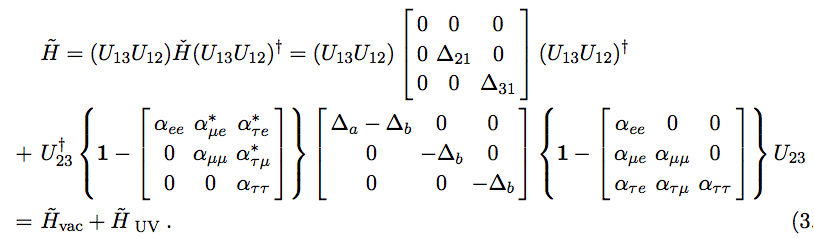 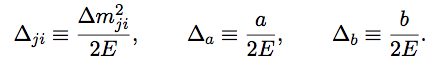 Perturb by 2 small expansion parameters: e and alpha’s
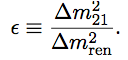 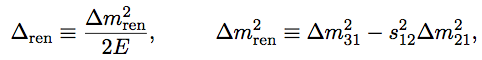 Aug 16, 2018
Nufact2018@Virginia Tech
Decomposition of tilde-Hamiltonian
Zeroth-order
Diagonaize by f rotation eigenvalue h_i
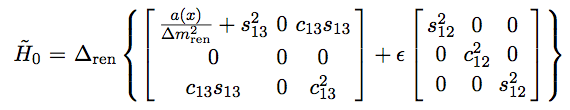 Renormalized helio perturbation
First+second order
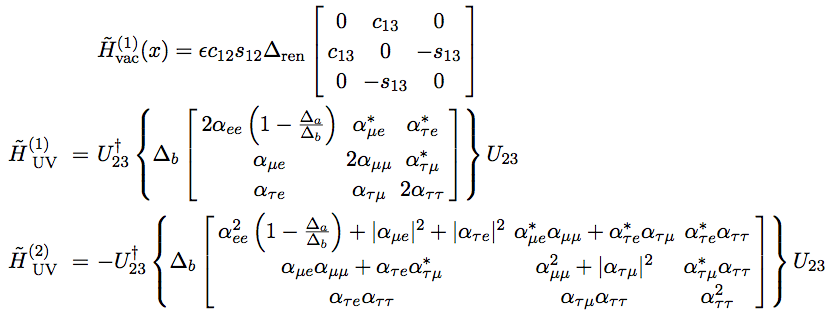 HM-S.Parke JHEP2016
Aug 16, 2018
Nufact2018@Virginia Tech
3 parts of S matrix
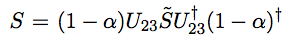 General formula for S matrix
1st order formula
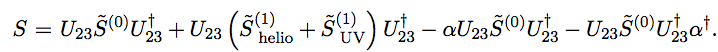 “intrinsic” UV contribution
“extrinsic” UV contribution
Zeroth-order + helio correction
Aug 16, 2018
Nufact2018@Virginia Tech
SM part: Simple & compact P
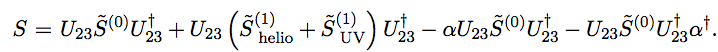 The simplest oscillation formula so far with all order matter and q13 effects
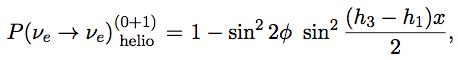 HM-S.Parke JHEP2016
Simple & compact P
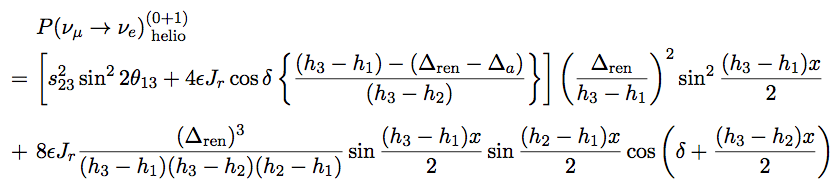 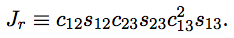 Aug 16, 2018
Nufact2018@Virginia Tech
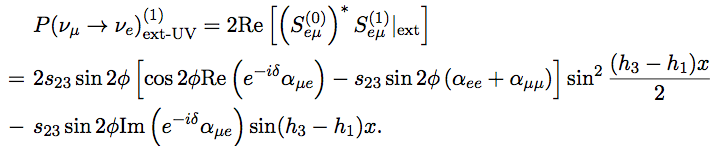 “extrinsic” UV contribution
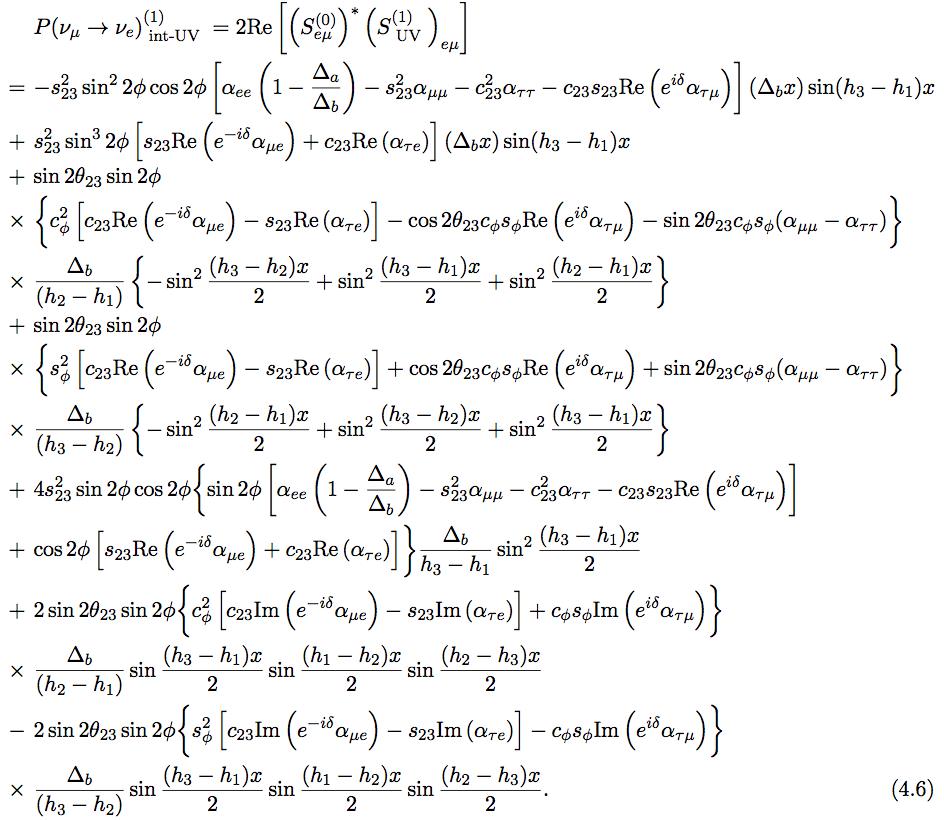 “intrinsic” UV contribution
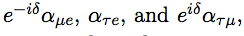 Aug 16, 2018
Nufact2018@Virginia Tech
Is n evolution unitary?
Yes !
Aug 16, 2018
Nufact2018@Virginia Tech
Unitarity of n evolution with non-unitary mixing ??
High-scale UV: integrate out NP sector at high energies
3 active nu span the complete state space of neutral leptons at low energies
Then, nu evolution must be unitary
Non-unitarity comes in as initial & final projection
One can show perturbative unitarity
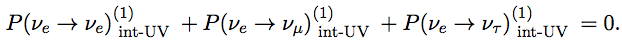 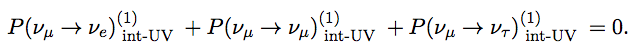 Aug 16, 2018
Nufact2018@Virginia Tech
3 active+N-sterile n model for Low-E unitarity violation
Other models of Low-E UV?
Aug 16, 2018
Nufact2018@Virginia Tech
3 active +N sterile unitary model in vacuum
My previous N matrix = U now…..3x3
Schechter-Valle, PRD1980
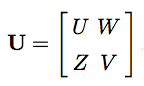 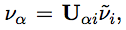 NxN
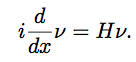 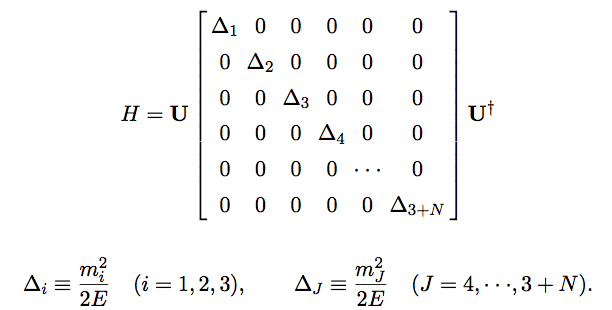 Aug 16, 2018
Nufact2018@Virginia Tech
What I want to do ?
We want to make observable quantity (oscillation P) “independent” of sterile sector model = mass spectrum, mixing with active nu sector 
I will present a concrete way                  fast oscillation average out regime 
Other ways?
Aug 16, 2018
Nufact2018@Virginia Tech
Probability in vacuum
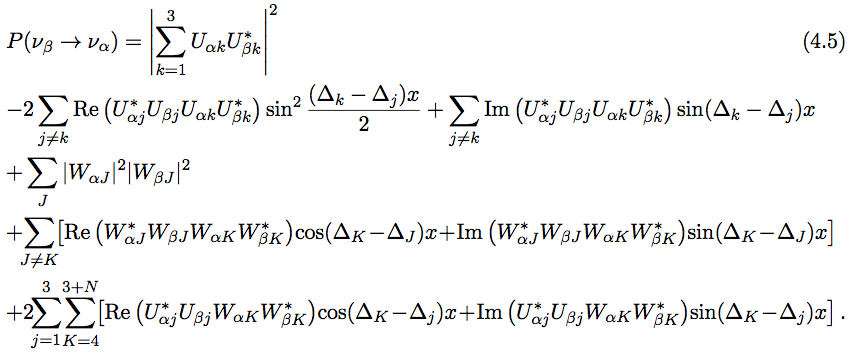 What is this?
Active-active, active-sterile, sterile-sterile oscillations
If Dm2as (Dm2ss) > 0.1 eV2, “fast oscillation” due to active-sterile and sterile-sterile Dm2 are averaged out
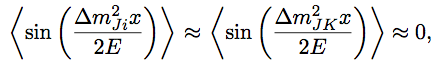 Aug 16, 2018
Nufact2018@Virginia Tech
P looks almost standard one, but there is a new term
Probability leakage !
Appearance
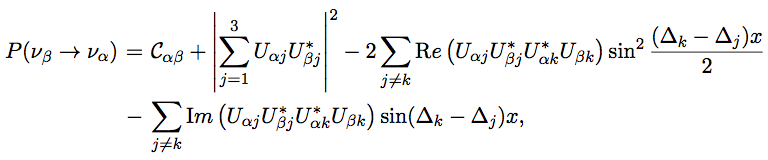 U = non-unitary “MNS”
Disappearance
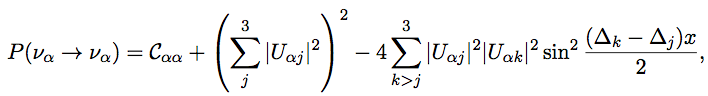 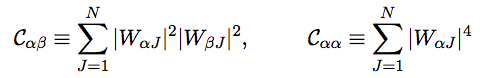 Order ~ W4, small!!
Aug 16, 2018
Nufact2018@Virginia Tech
Sensitivity to Cee and 1-S|Uei|2 from JUNO 5 years
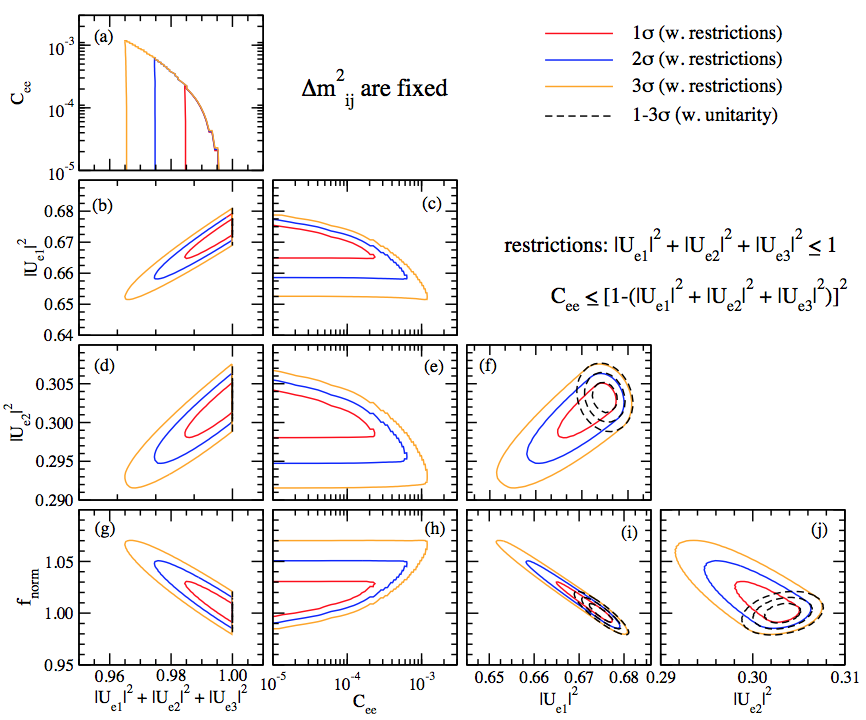 3% flux uncertainty assumed
Cee ~ 10-4 (1 s) 
1-S|Uei|2 ~ 0.01
Aug 16, 2018
Nufact2018@Virginia Tech
Sterile model-independent P: Prevail to “in matter” ?
Aug 16, 2018
Nufact2018@Virginia Tech
A simple formula for oscillation probability in matter w/o unitarity: leading order in W perturbation
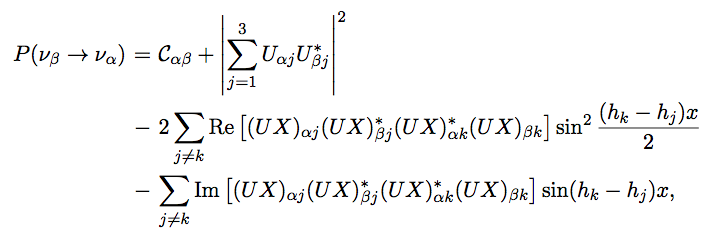 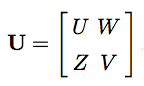 X=…
All W2 & W4 terms avaraged out or suppressed if Dm2 > 0.1 eV2 except for P leaking term!!
UV effect is in: (1) explicit W correction term, (2) non-unitary U matrix
Aug 16, 2018
Nufact2018@Virginia Tech
Where is the region of large UV?
Aug 16, 2018
Nufact2018@Virginia Tech
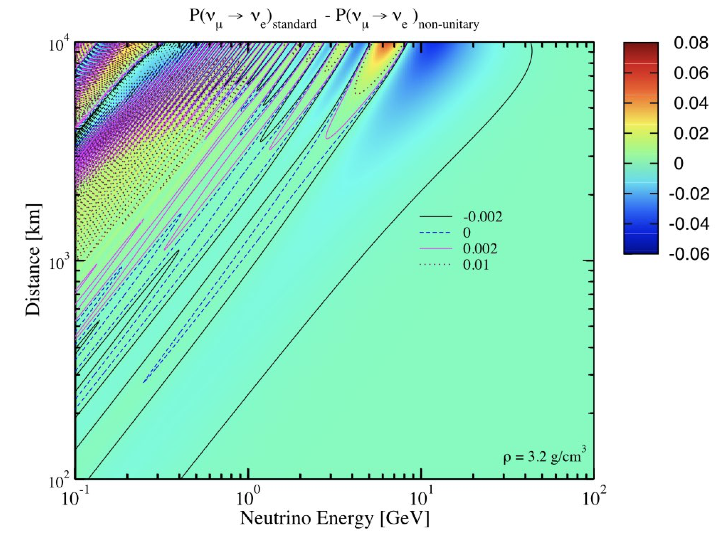 Leading order terms = Zeroth order in W
DP large at solar- and atm- MSW enhanced regions
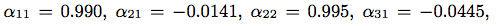 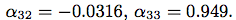 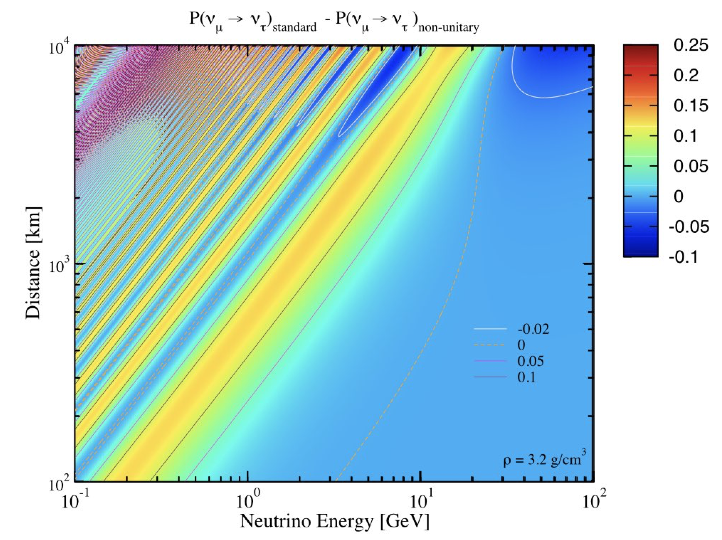 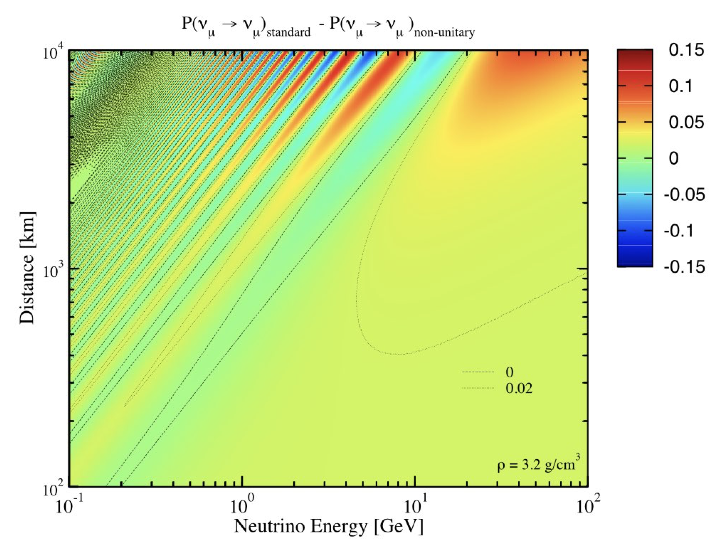 Aug 16, 2018
Nufact2018@Virginia Tech
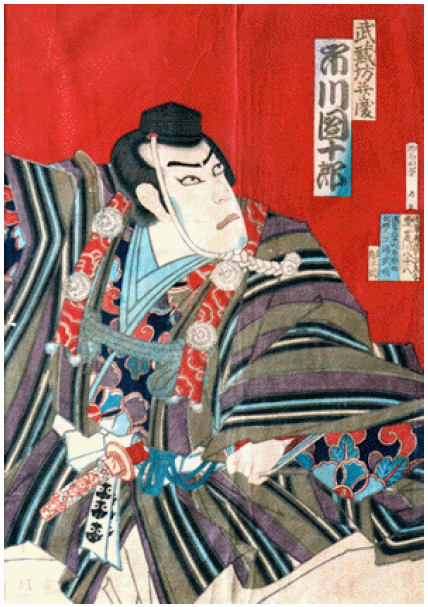 Large ~W2 corrections?
Aug 16, 2018
Nufact2018@Virginia Tech
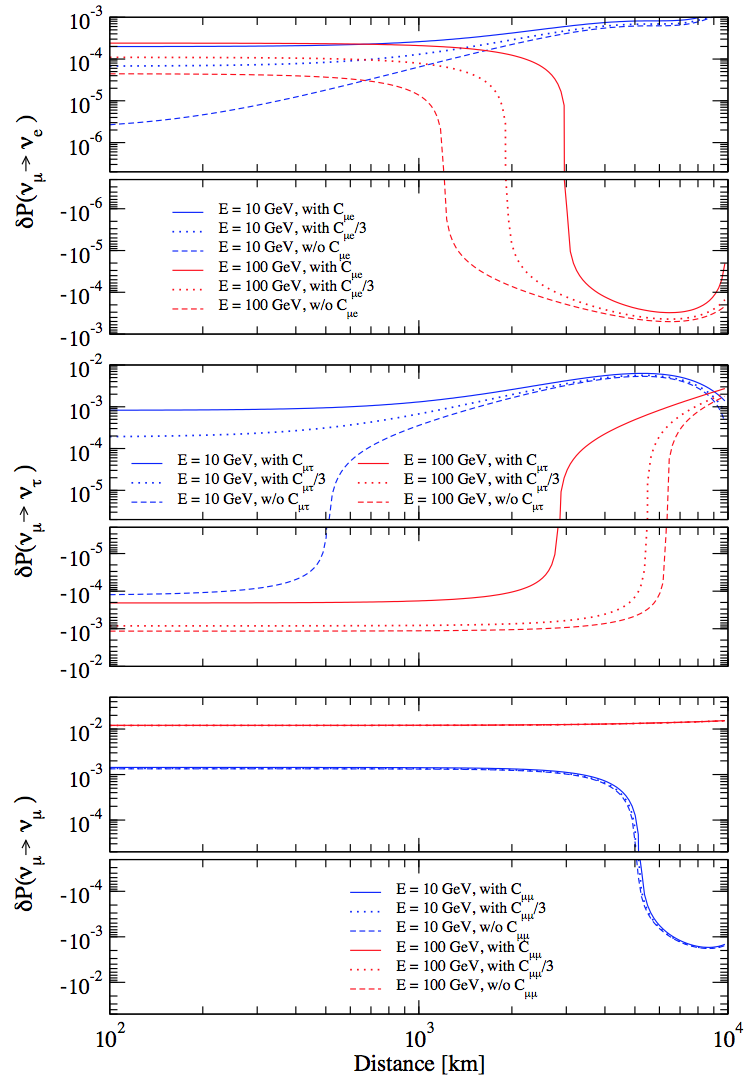 Order W2 correction terms  
          small in most of the regions of L-E, but sizeable in limited places
High energy, long baseline  IceCube, PINGU, Hyper-K
Aug 16, 2018
Nufact2018@Virginia Tech
Summary
Aug 16, 2018
Nufact2018@Virginia Tech
Summary (phase correlation)
alpha parameters (which describe NP causing UV) have definite universal correlation with d 
          framework of UV (high-scale, or leading-order low-scale) knows how NP should have relation with SM (strange ?) 
         better framework than “adding NSI ad hoc” (?)
Neutrino propagation unitary with non-unitary mixing matrix
Aug 16, 2018
Nufact2018@Virginia Tech
Summary (“model-independent” low-scale UV)
P made insensitive to sterile sector structure if mJ2 > 0.1 eV2 both P in vacuum and in matter 
A new term, the “probability leaking (to sterile sector) term” found                 JUNO analysis  Cee ~ 10-4, 1-S|Uei|2 ~ 0.01 (both 1 s)
W2 correction sizeable in limited L-E regions 
        distinguishes between low-E from high-E UV
Large UV and large W2 correction  both requires            L ~ 3000-104 km                   HK/DUNE, PINGU-IceCube, KM3Net/Orca atm nu
Aug 16, 2018
Nufact2018@Virginia Tech
Backup slides
Aug 16, 2018
Nufact2018@Virginia Tech
Parke-Ross-Lonergan PRD2016
Without P leaking term!
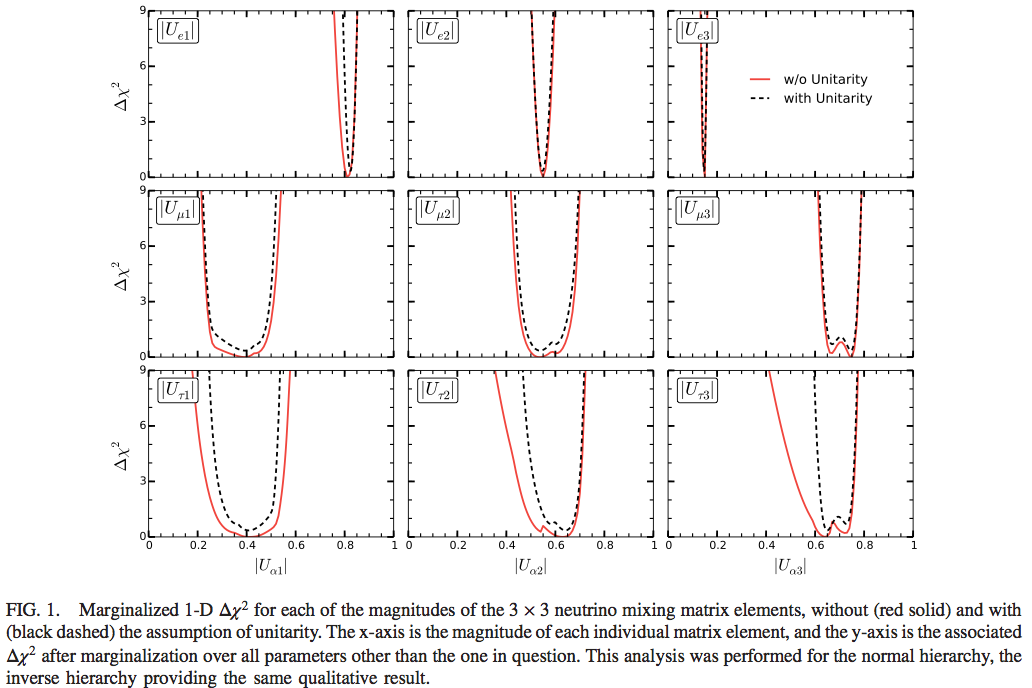 Aug 16, 2018
Nufact2018@Virginia Tech
Constraints on unitarity violation (Parke-Ross-Lonergan)
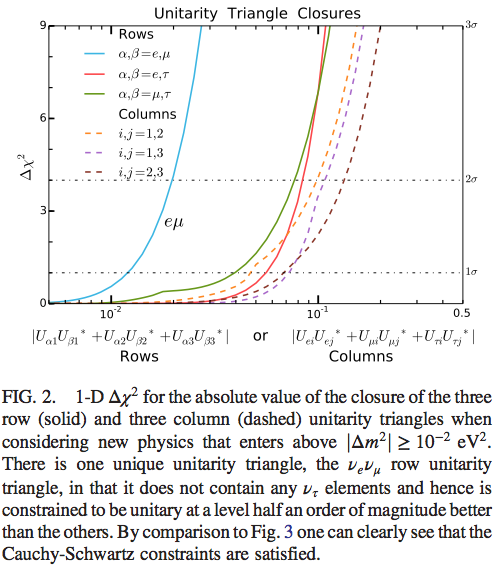 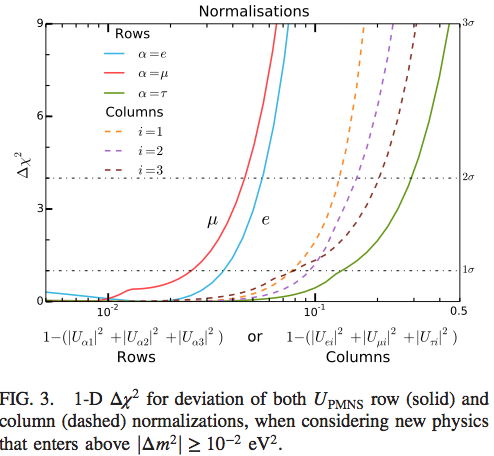 Aug 16, 2018
Nufact2018@Virginia Tech